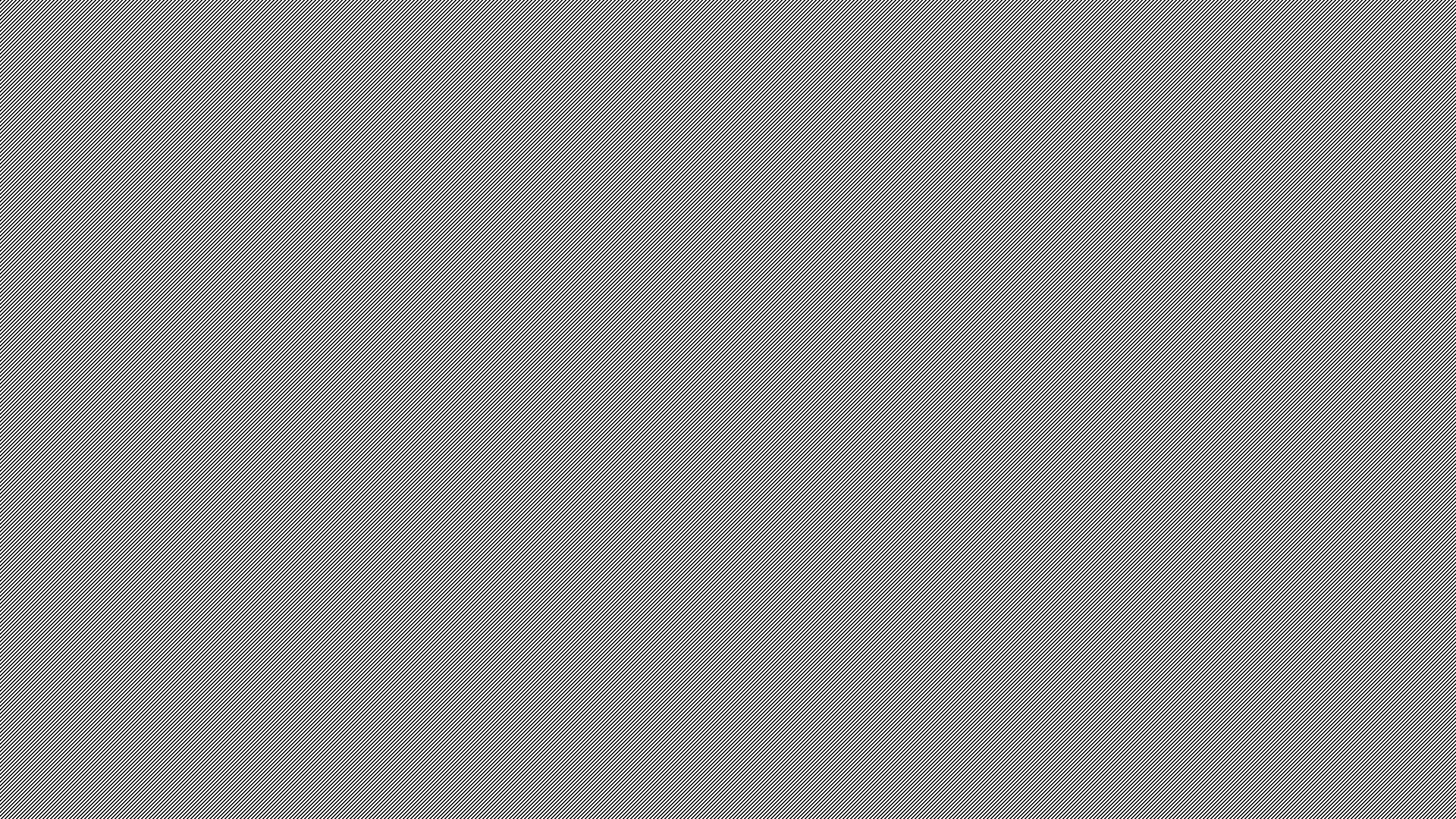 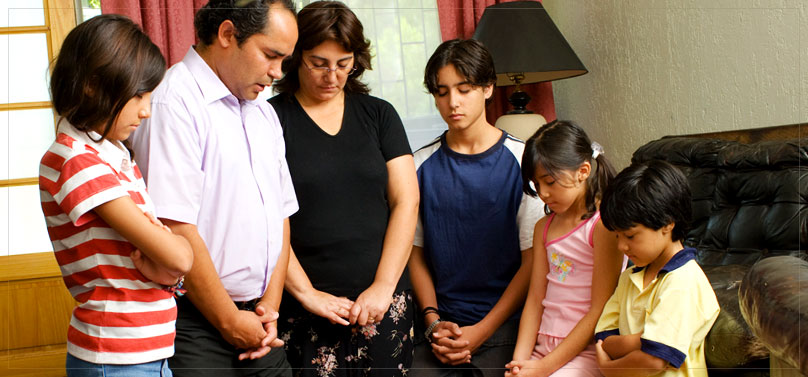 A Oração em Família
Projeto Diocesano
TEMA 4
CANTO INICIAL
A ESCOLHA
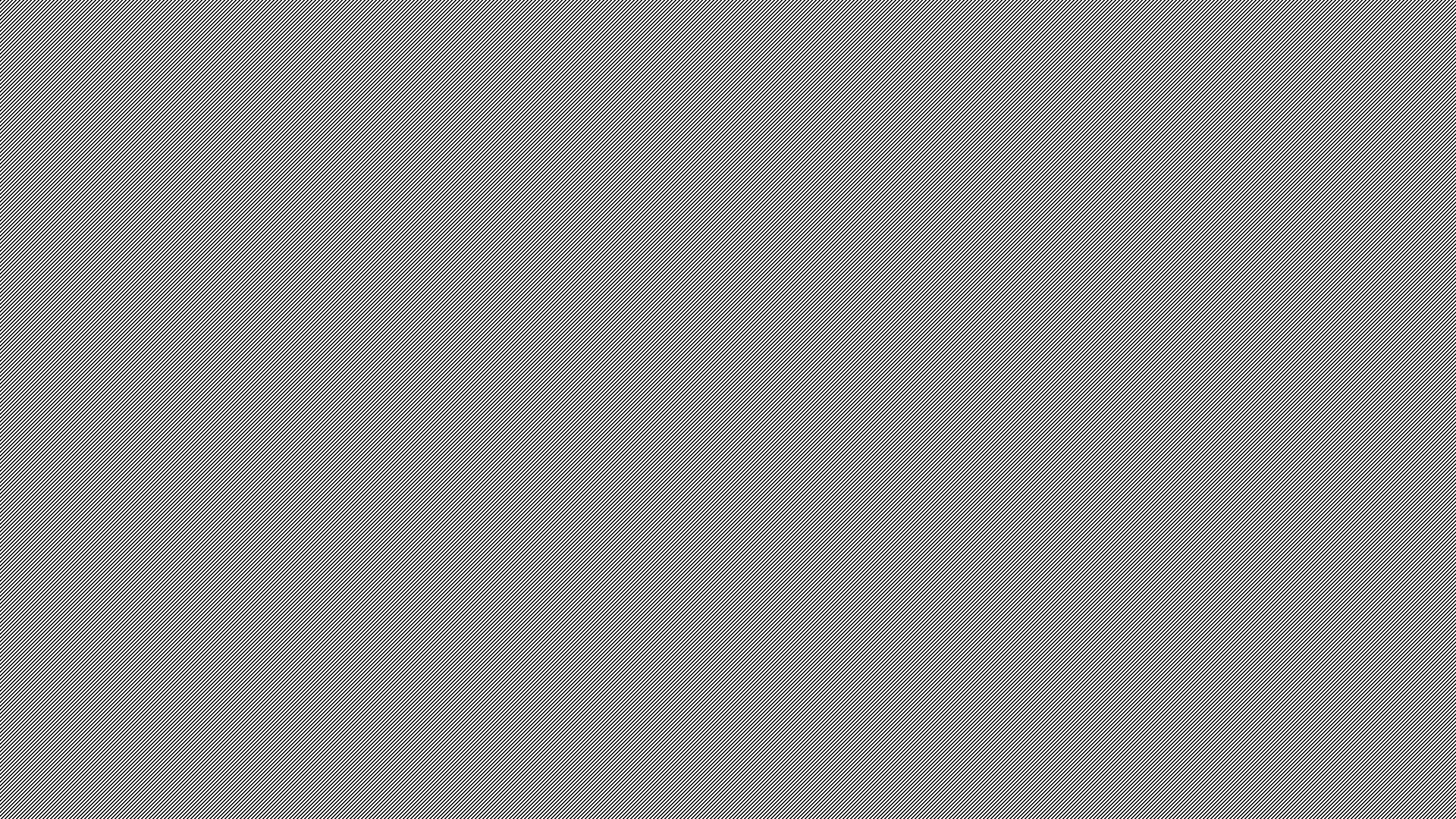 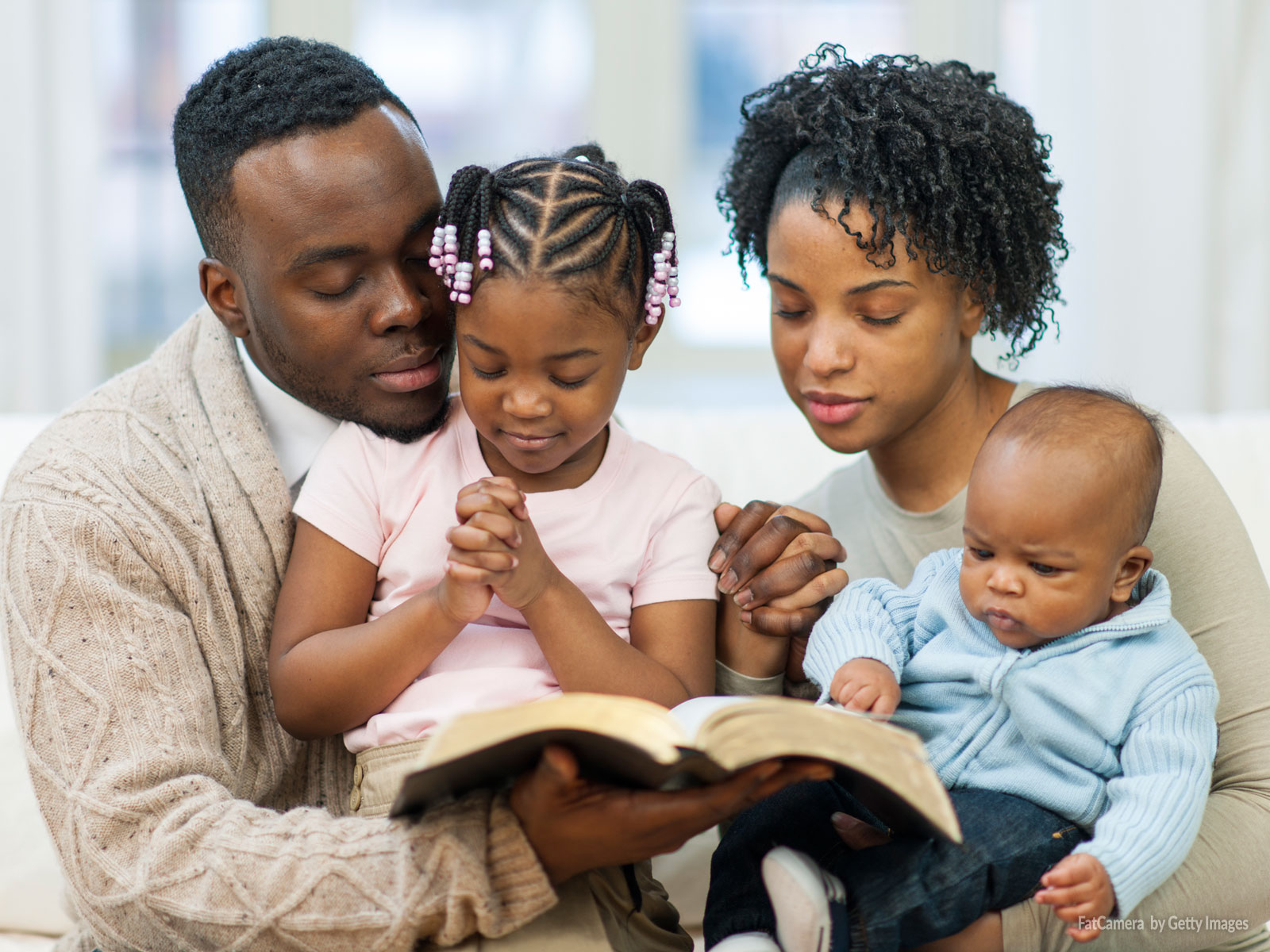 OBJETIVOS DO NOSSO ENCONTRO
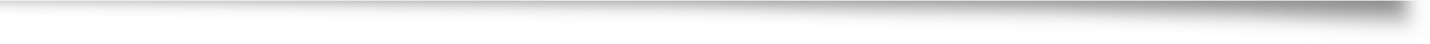 Mostrar que a oração em família é expressão de fé e confiança em Deus. A experiência de oração na família pode ser mais determinante para a vida cristã que a instrução que se possa receber.
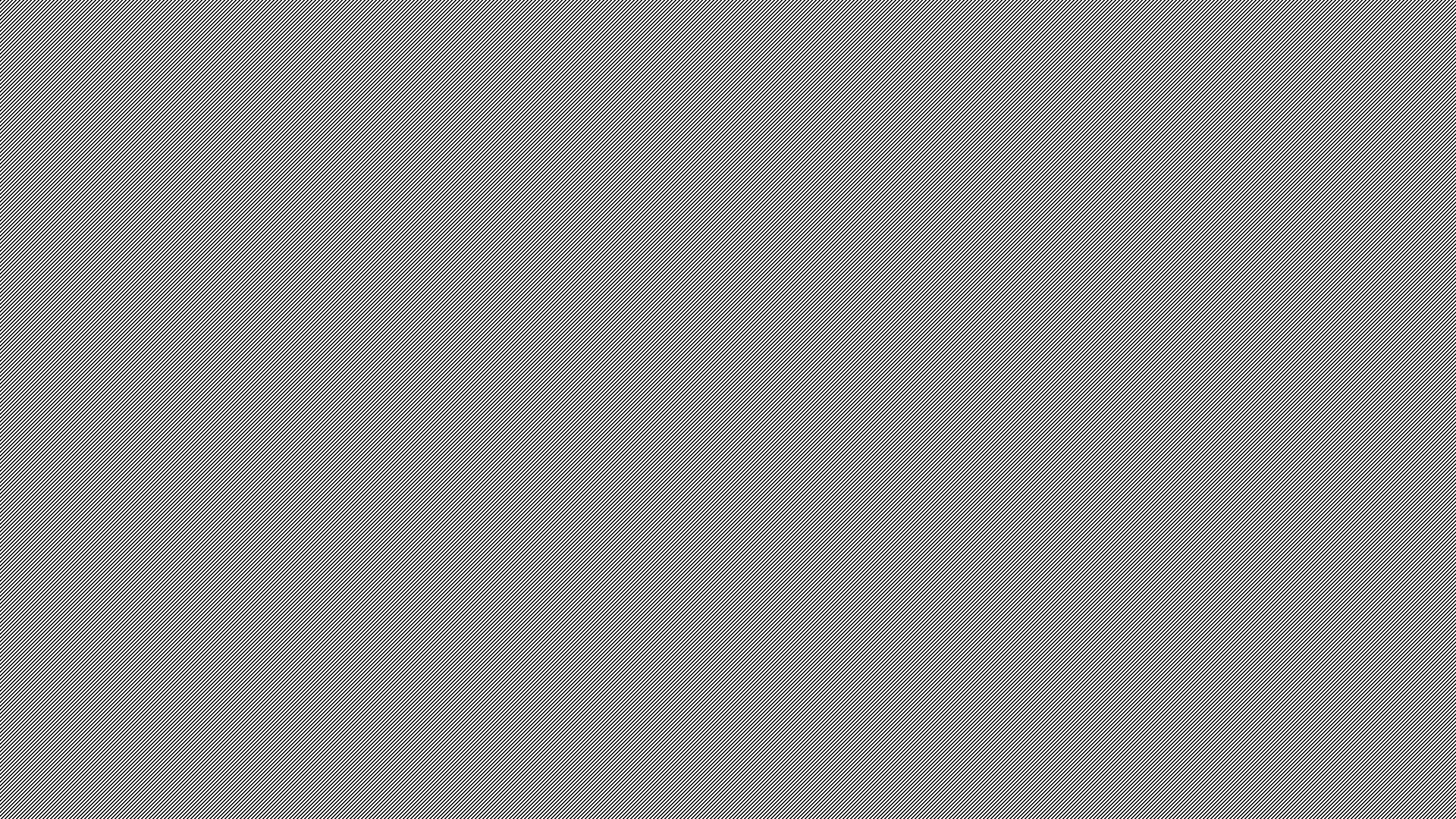 TEXTO BÍBLICO
Mateus 7,7-12
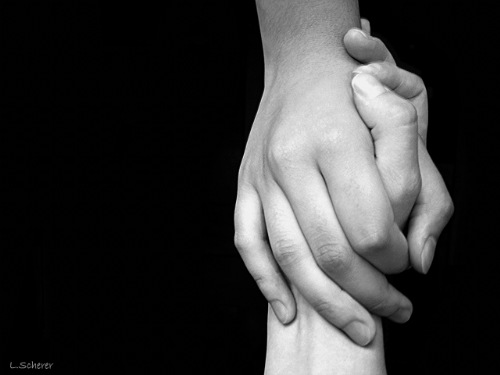 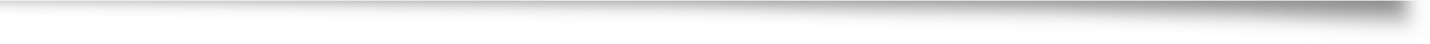 Deus, nosso Pai, dará coisas boas aos filhos que a ele recorrem pedindo o que têm necessidade.
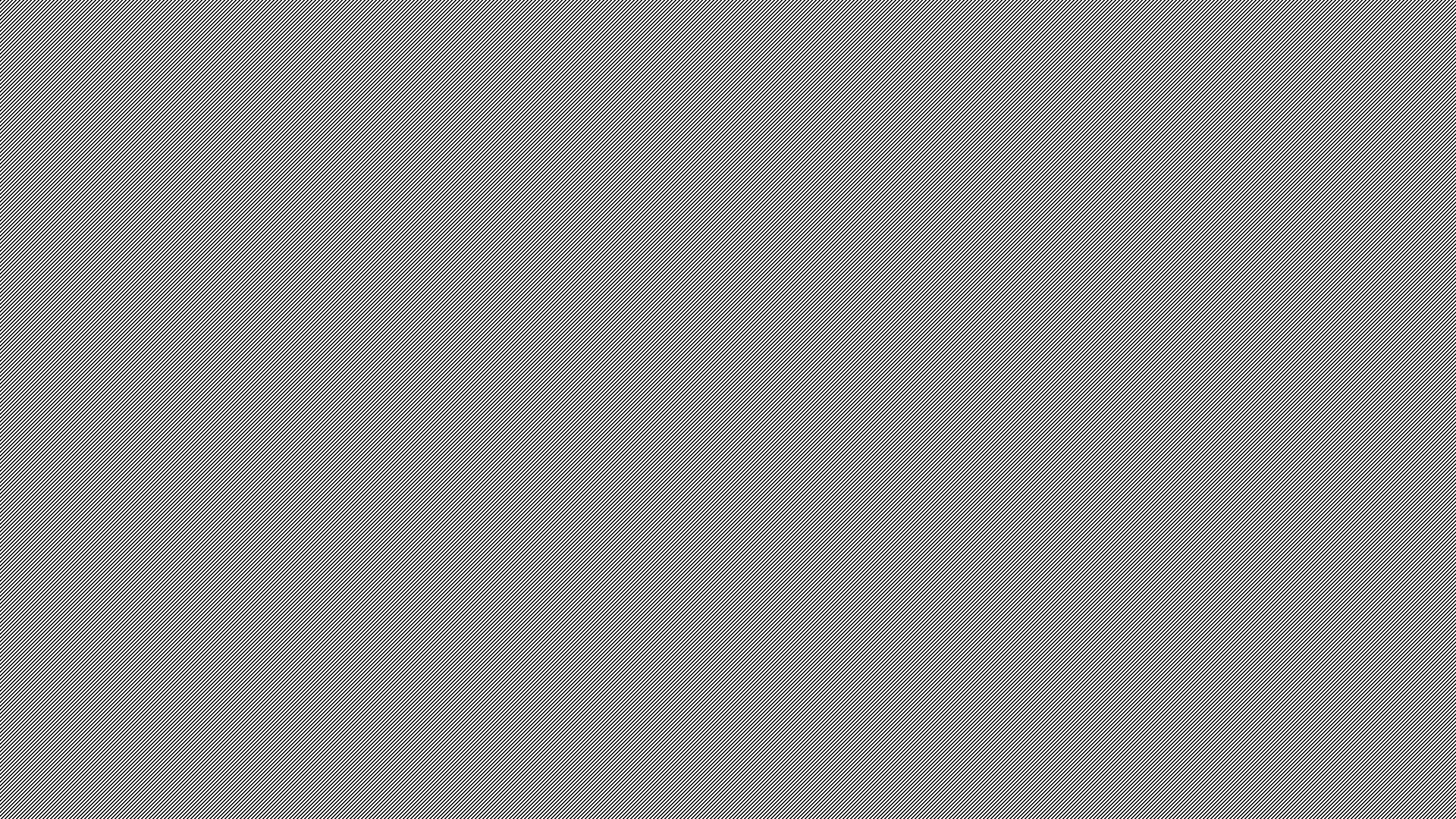 MOMENTO DE SILÊNCIO E ACOLHIDA INTERIOR DA PALAVRA
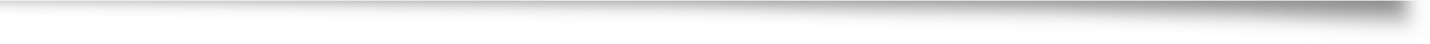 RECORDAÇÃO
O QUE LEMBRAMOS DO TERCEIRO
ENCONTRO?
O que é a oração e para que serve.
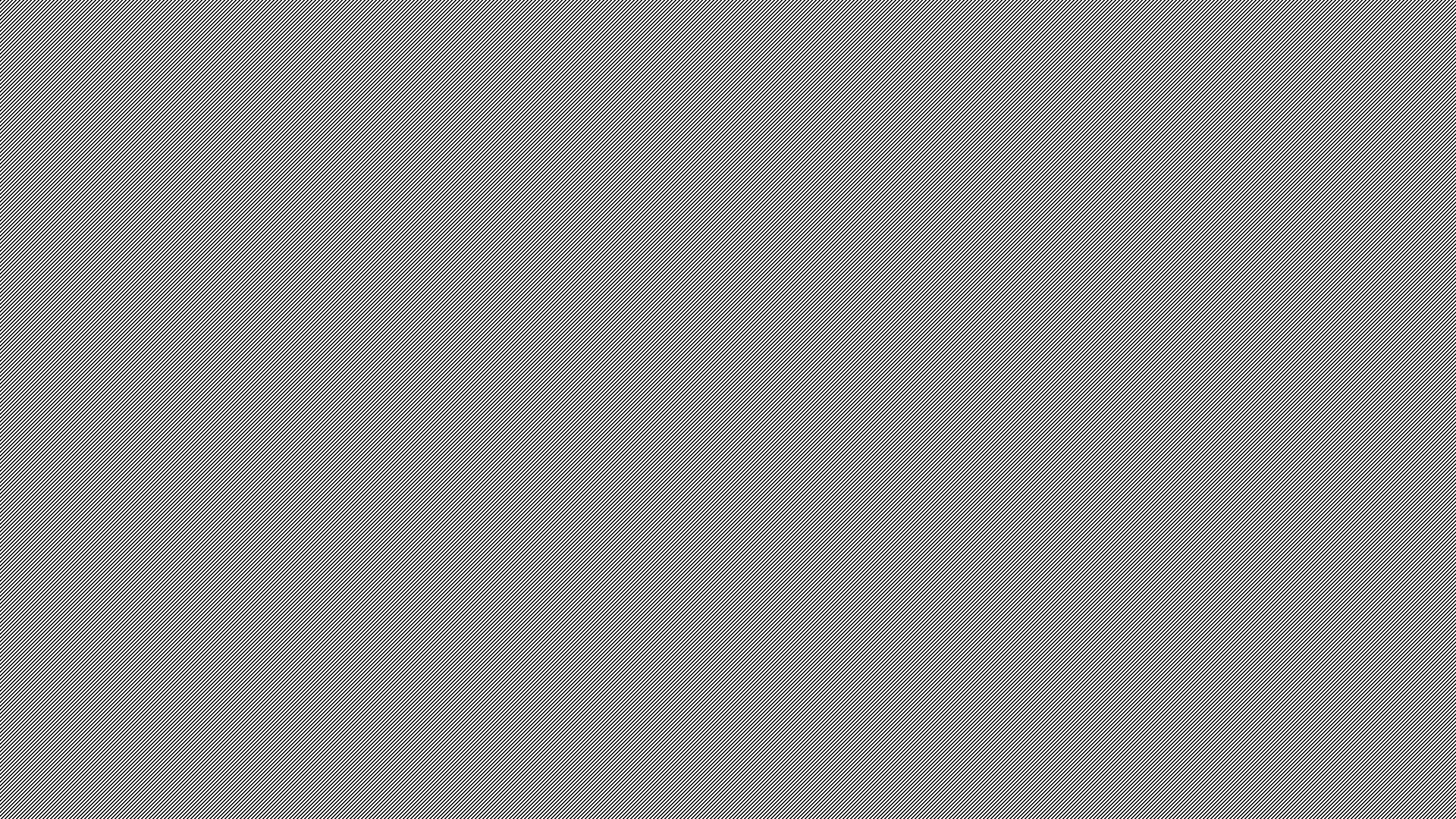 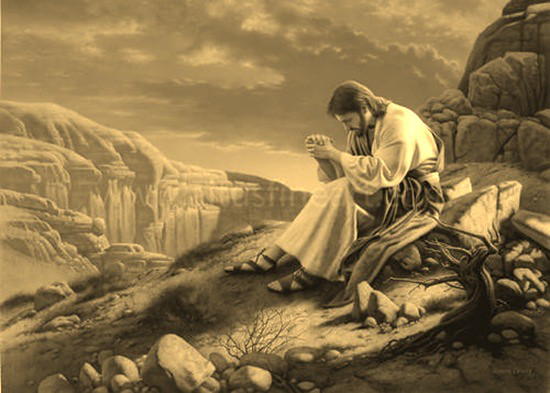 A oração
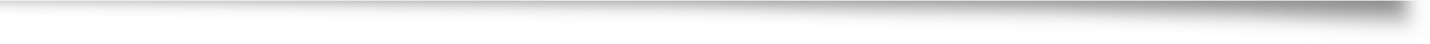 Oração é ter o coração voltado para Deus; é colocar-se na presença do Senhor; é diálogo, proximidade com Aquele que nos chamou à existência e nos atrai a si. 

Assim como encontros e conversas entre amigos aprofundam, fortalecem e mantém a amizade, isso também a oração realiza em nossa relação com Deus.
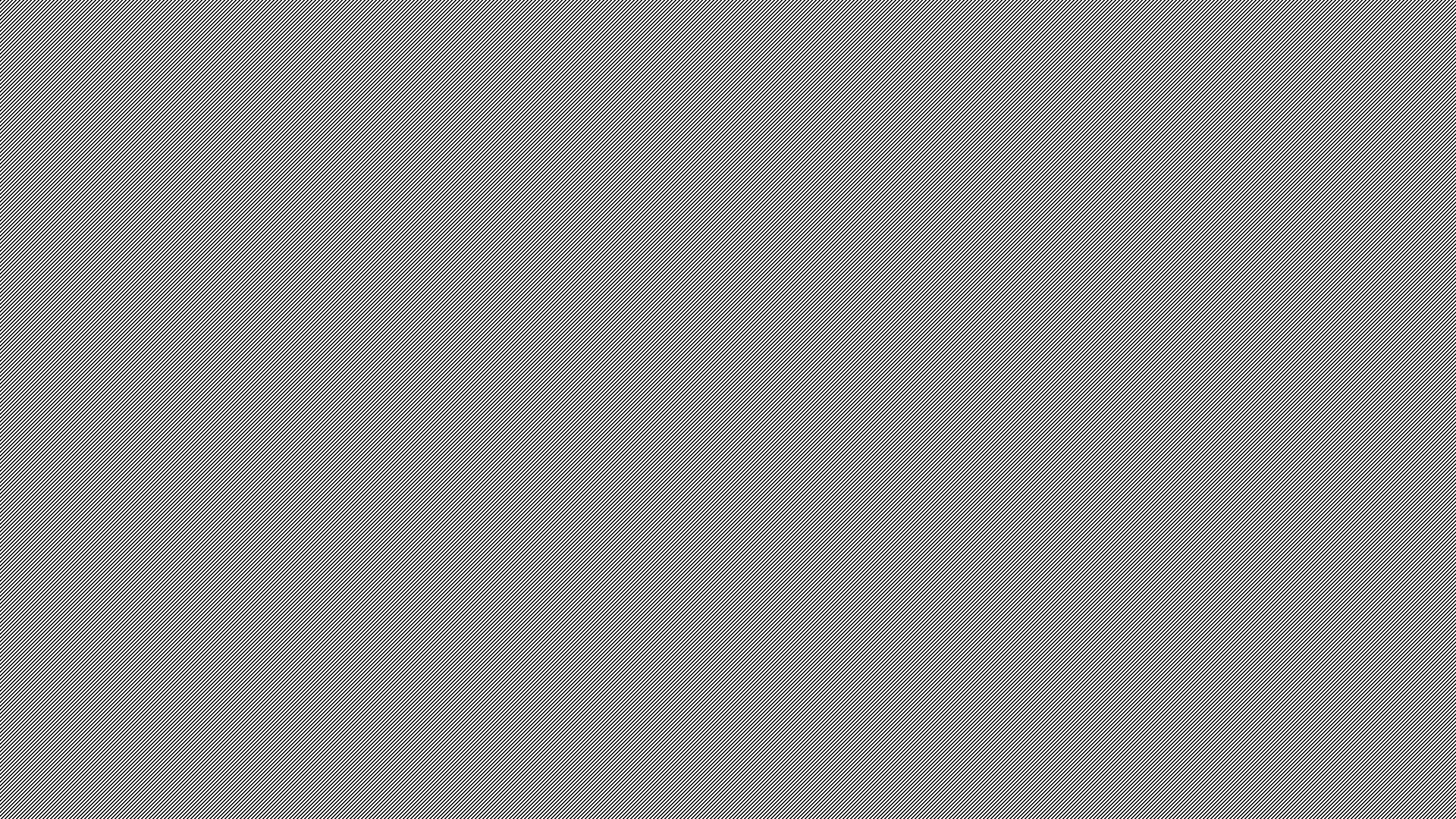 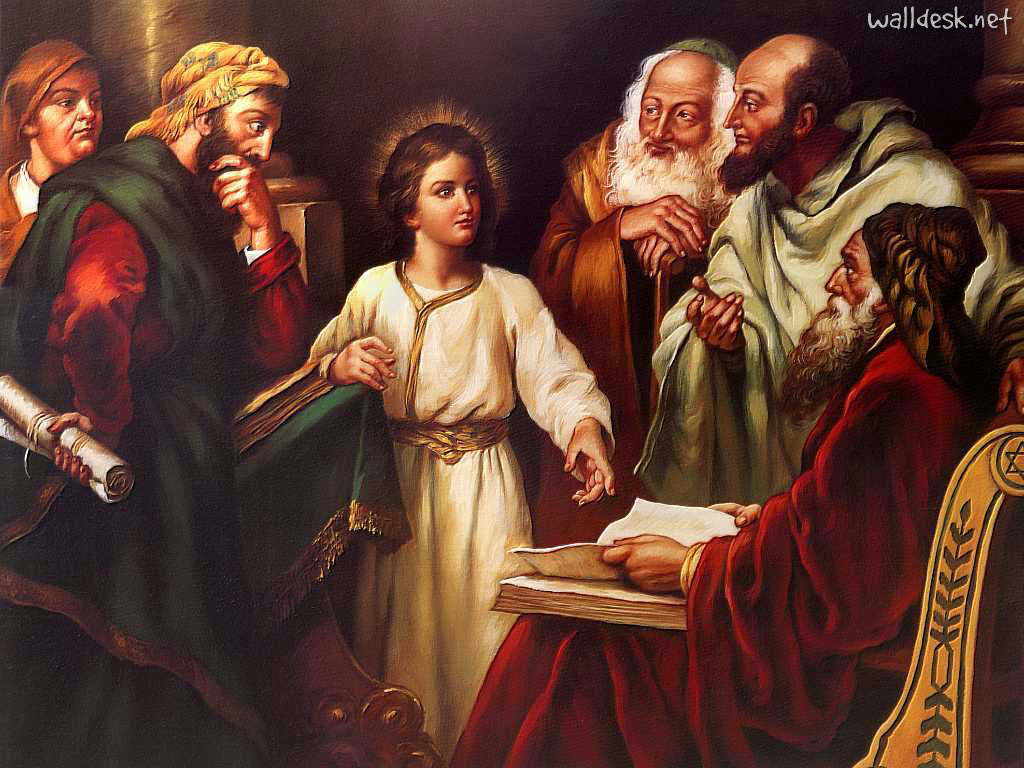 Jesus aprendeu a rezar junto da família e de seu povo.
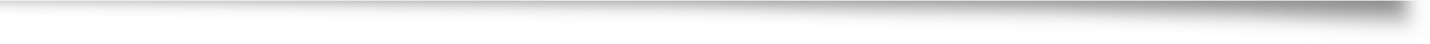 Na condição humana, o Filho de Deus aprendeu a rezar no ambiente de sua família e de seu povo, indo semanalmente à sinagoga, que é casa de oração e de escuta da Palavra de Deus para os judeus (cf. Lc 4,16).
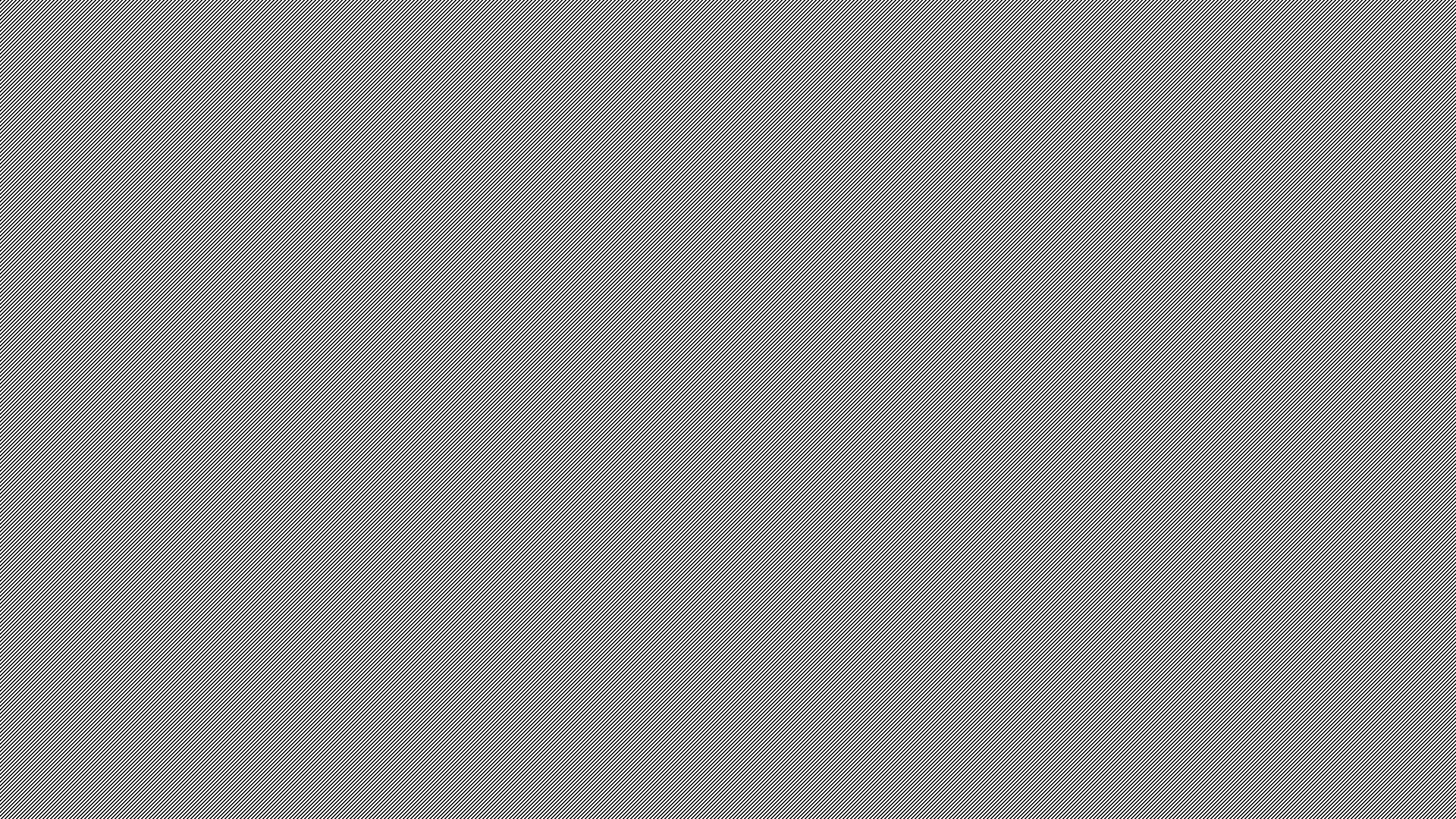 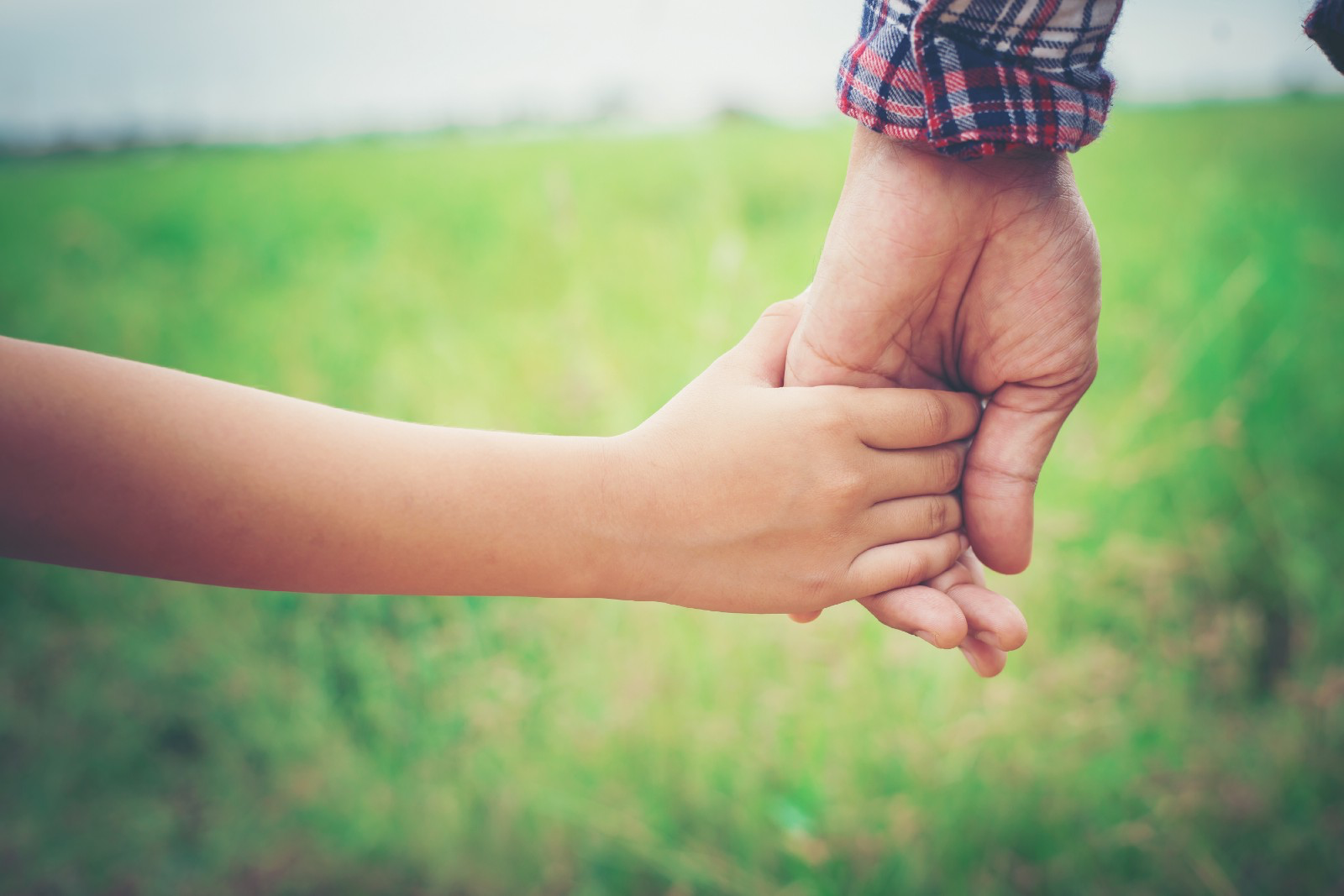 A oração de Jesus é expressão de atitude filial.
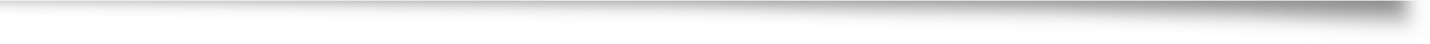 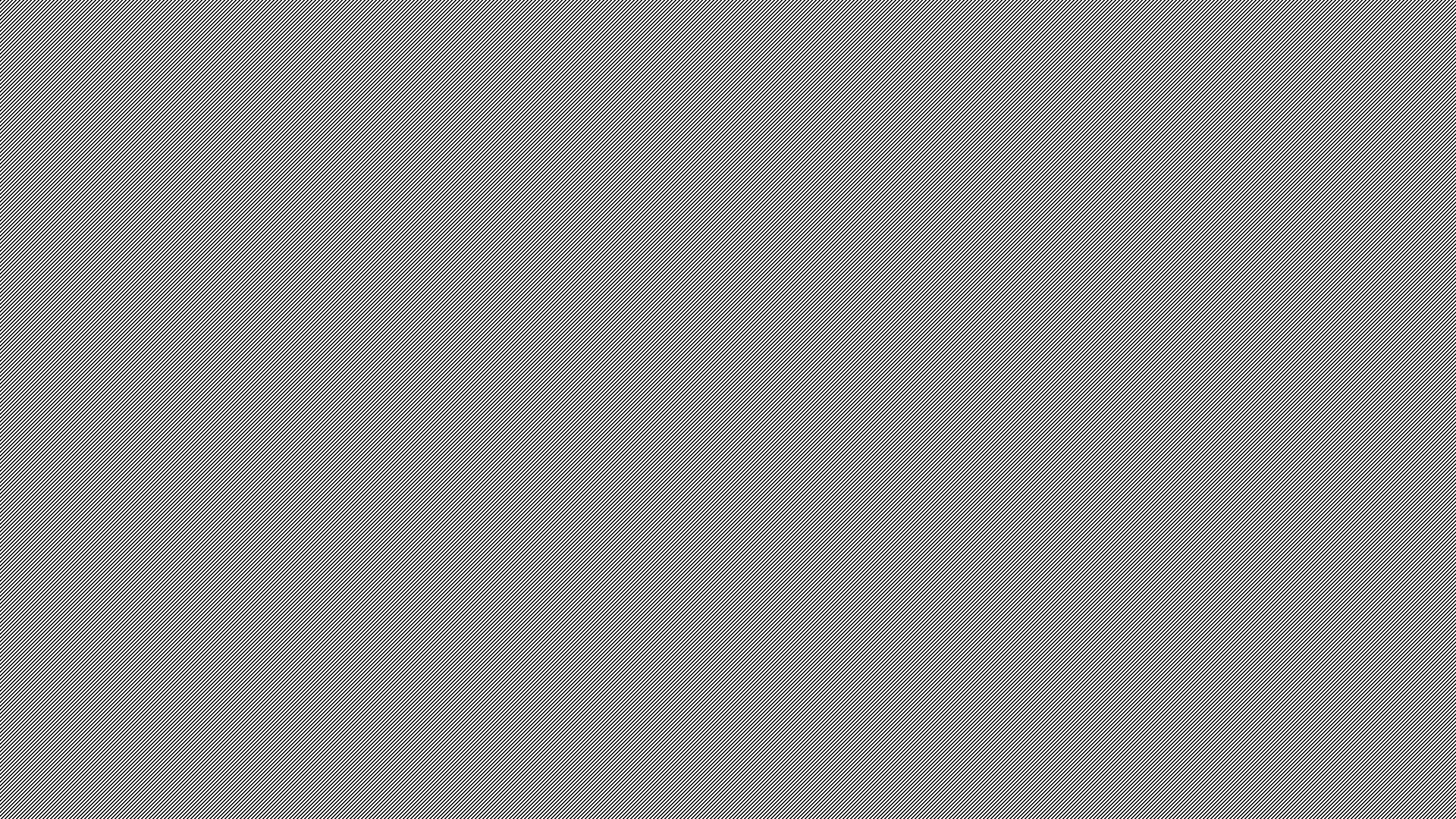 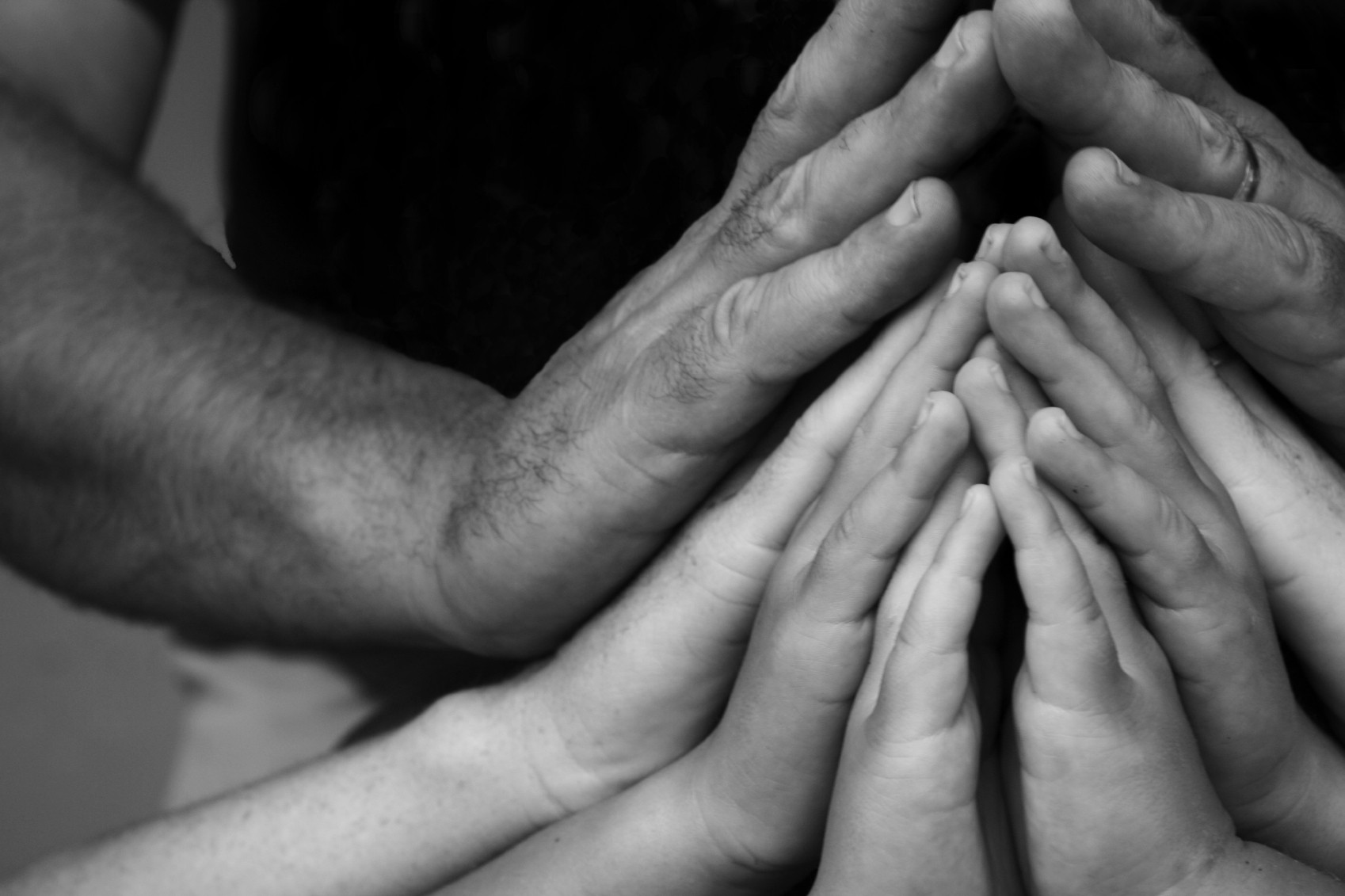 Jesus orando
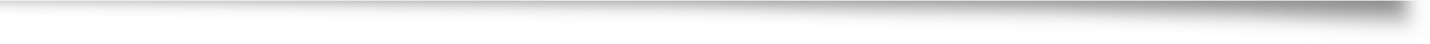 Nos Evangelhos, são inúmeras as referências a Jesus que reza. Ele reza em todas as circunstâncias e nos momentos mais decisivos de sua vida e missão. Sua oração é sempre expressão de confiança e disposição em fazer a vontade do Pai: “não seja feita a minha vontade, mas a tua” (Lc 22,42). A oração de Jesus exprime sempre uma atitude filial de amor e confiança.
Dois entre os muitos ensinamentos de Jesus sobre a oração.
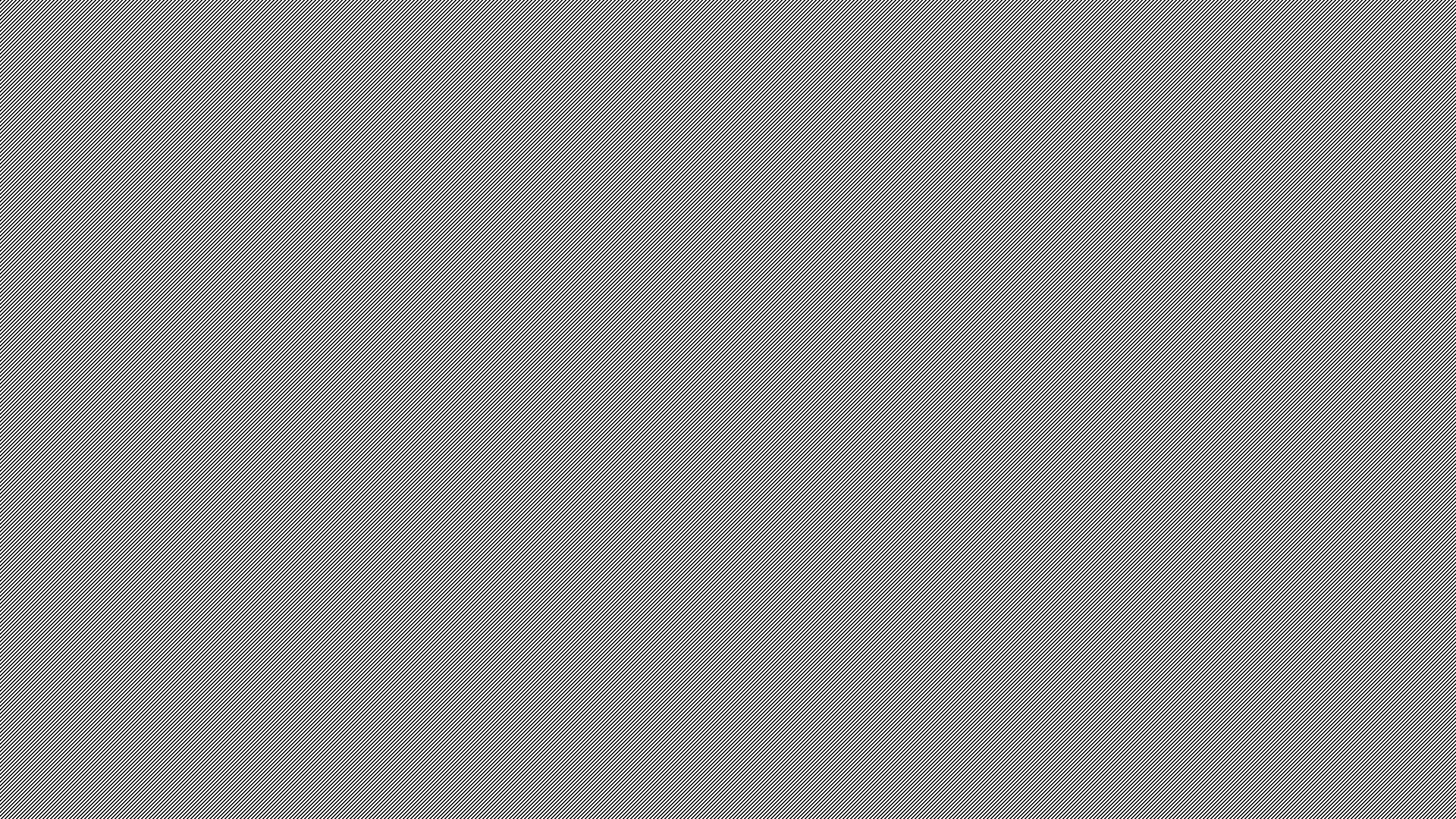 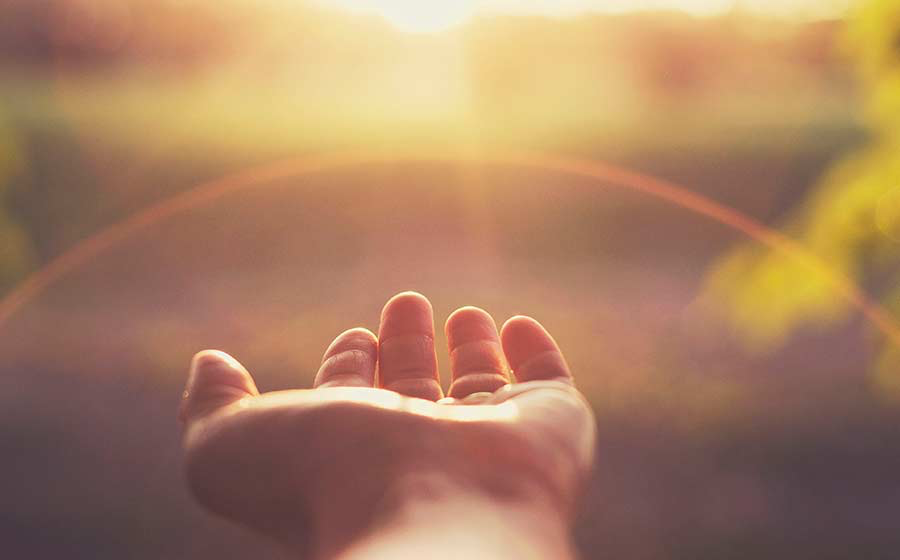 A QUEM E A QUE SERVE A ORAÇÃO.
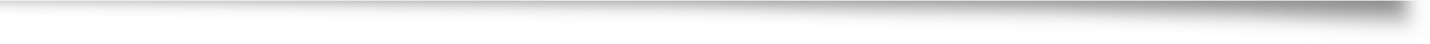 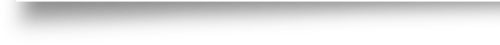 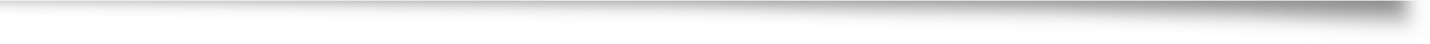 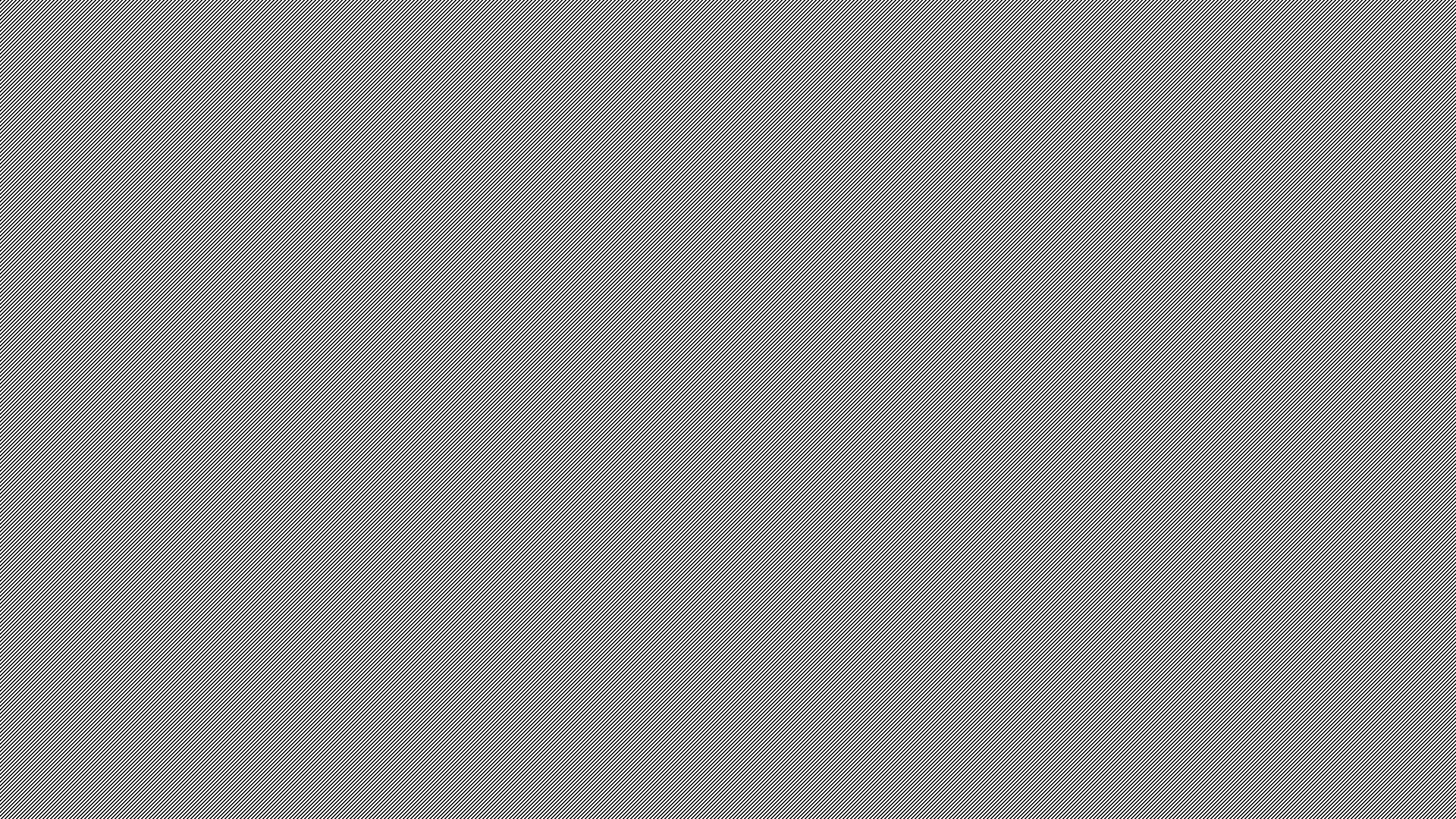 A QUEM E A QUE SERVE A ORAÇÃO.
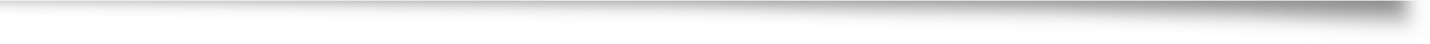 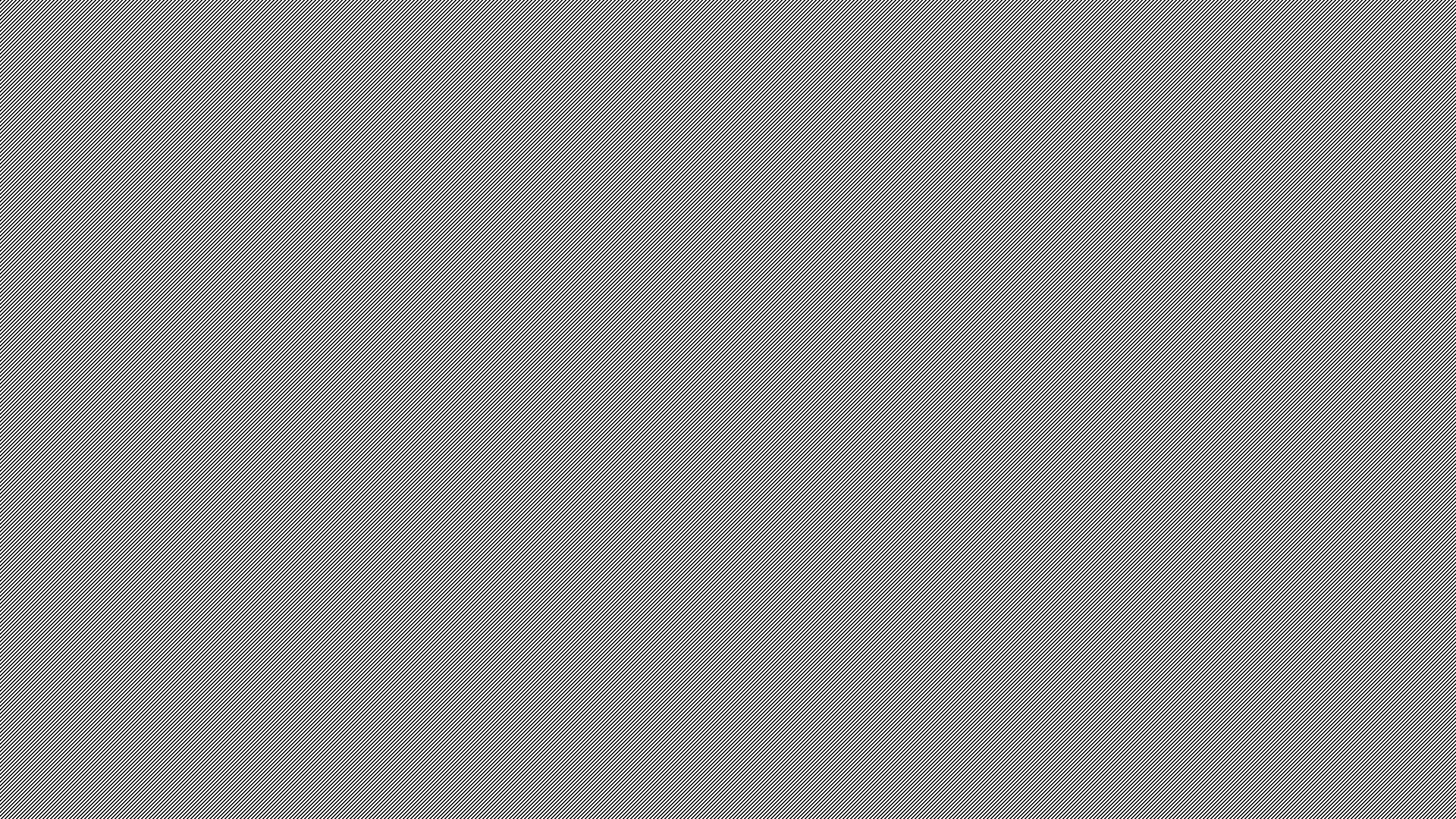 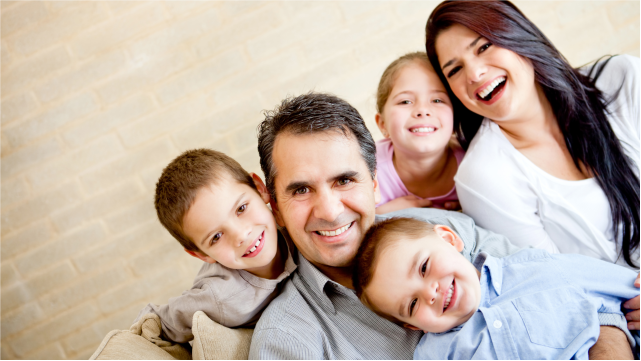 A oração em família
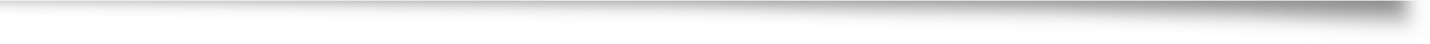 Pela oração, a família se coloca diante de Deus e Deus se faz presente na vida da família. Assim se cria ambiente favorável para a vivência e a transmissão da fé no seio da família.
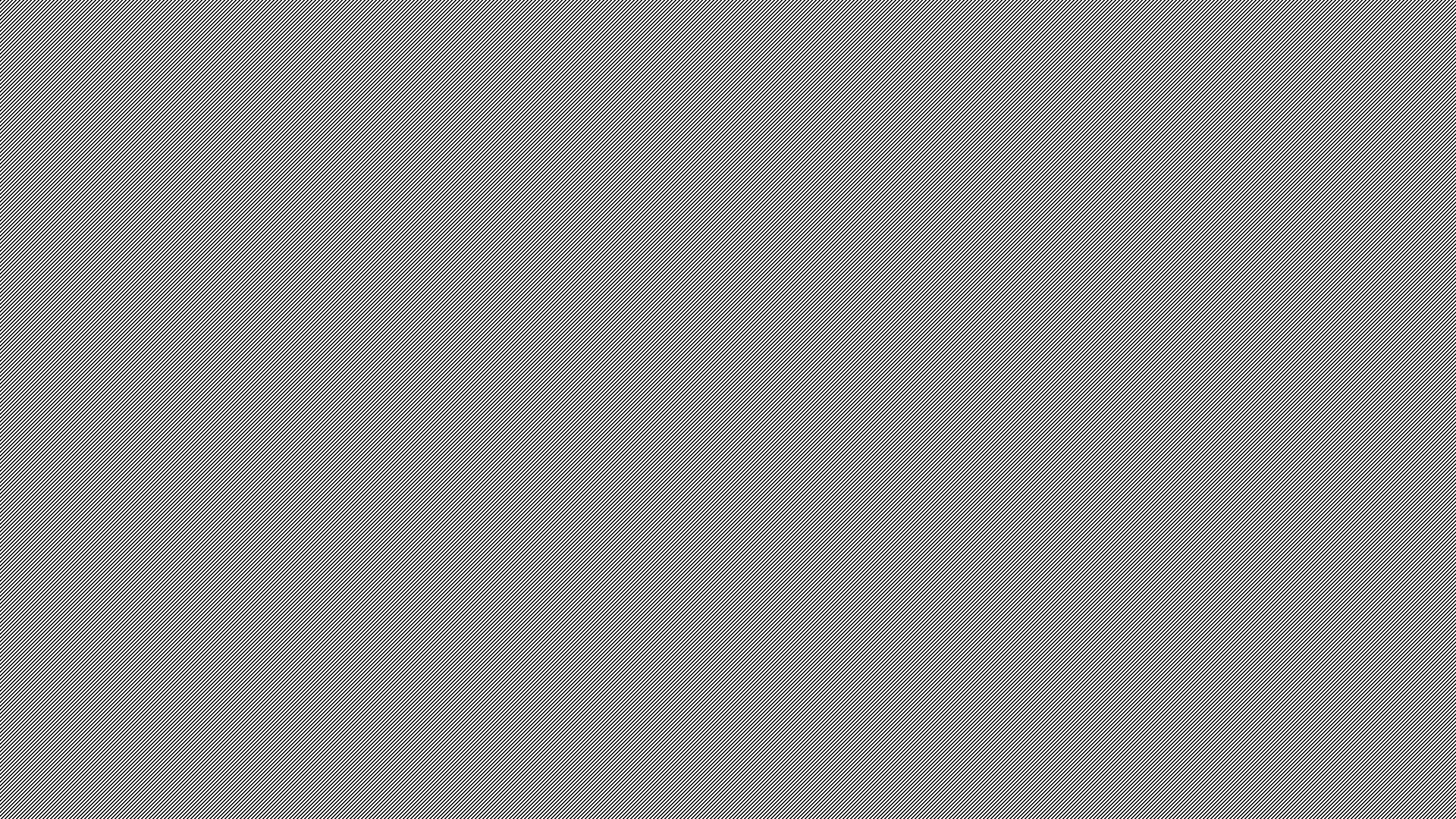 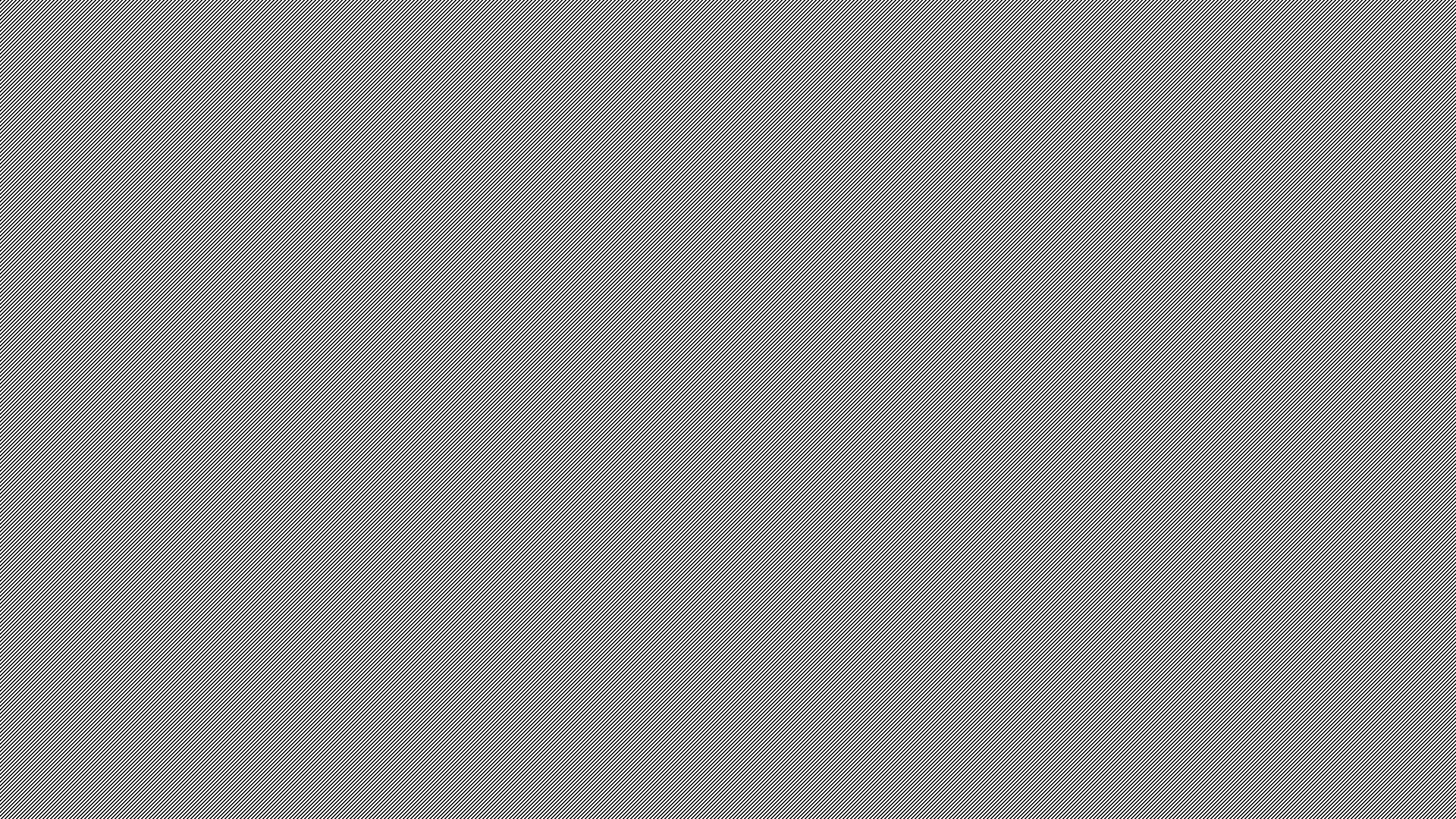 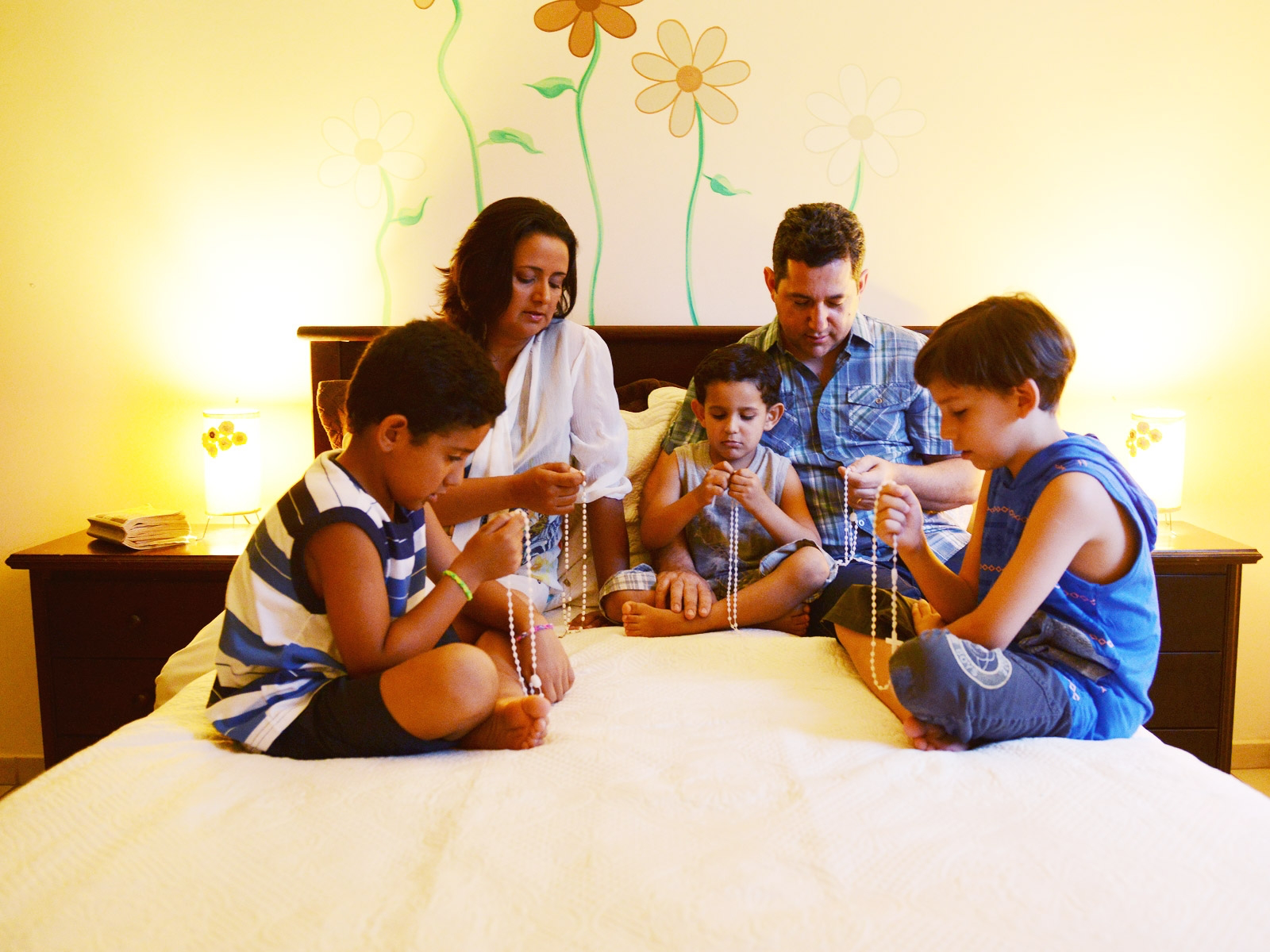 Um momento de partilha
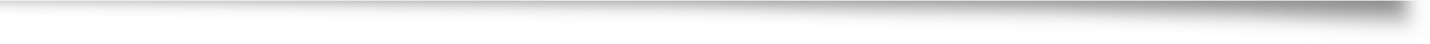 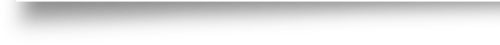 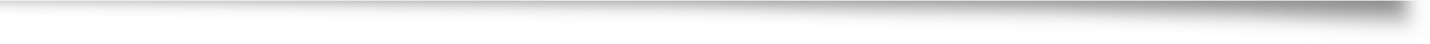 Alguém deseja partilhar um momento em que já rezou em família?
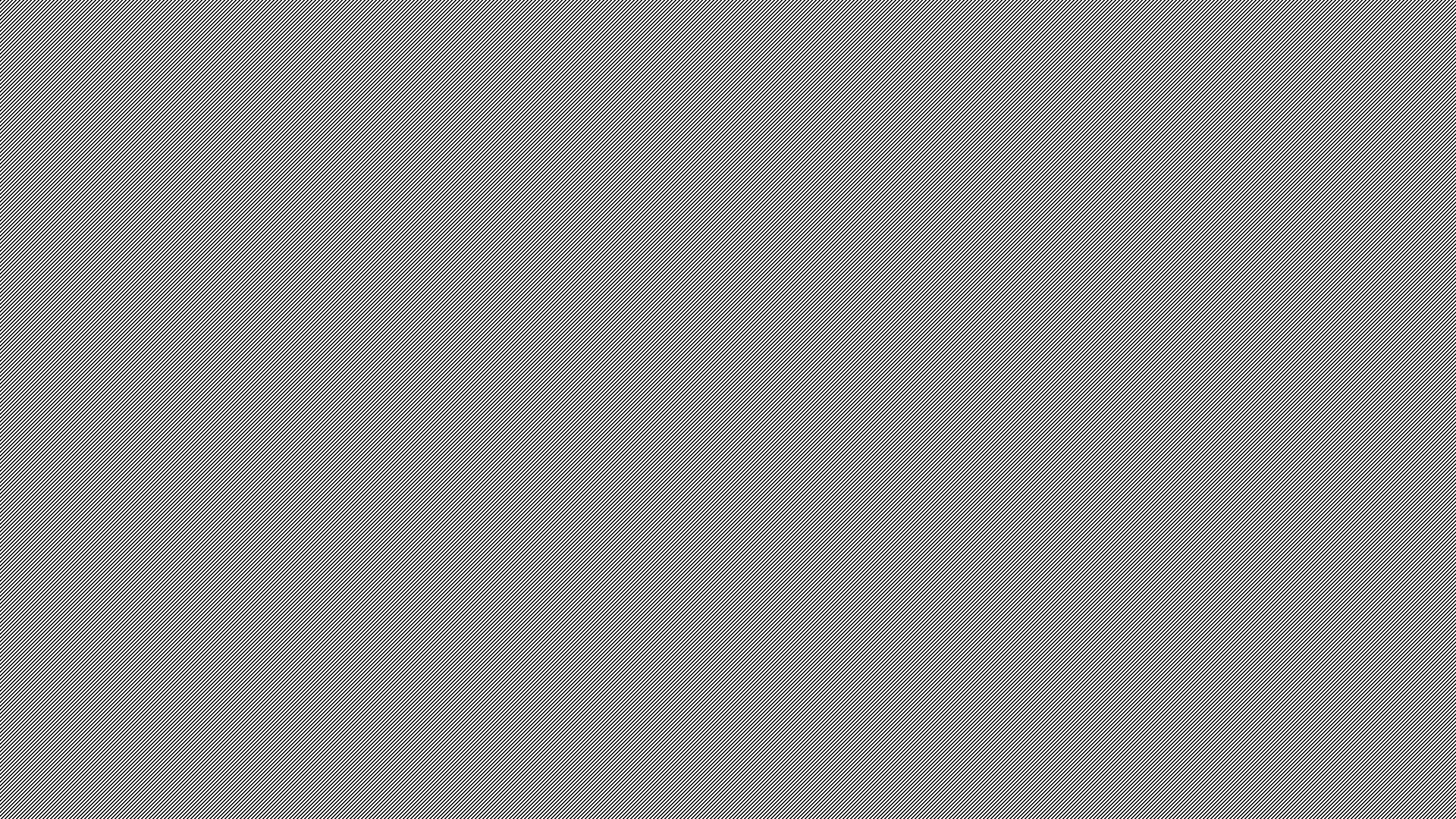 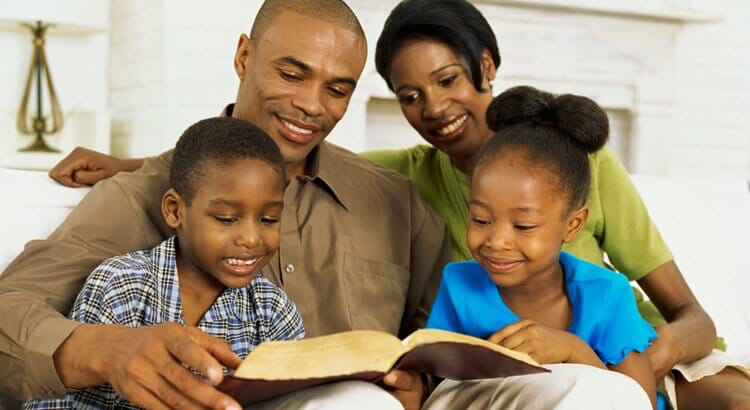 Incentivar ao hábito da oração em família.
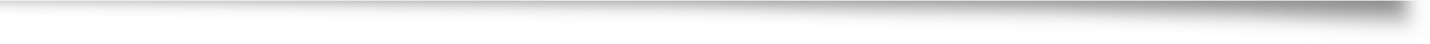 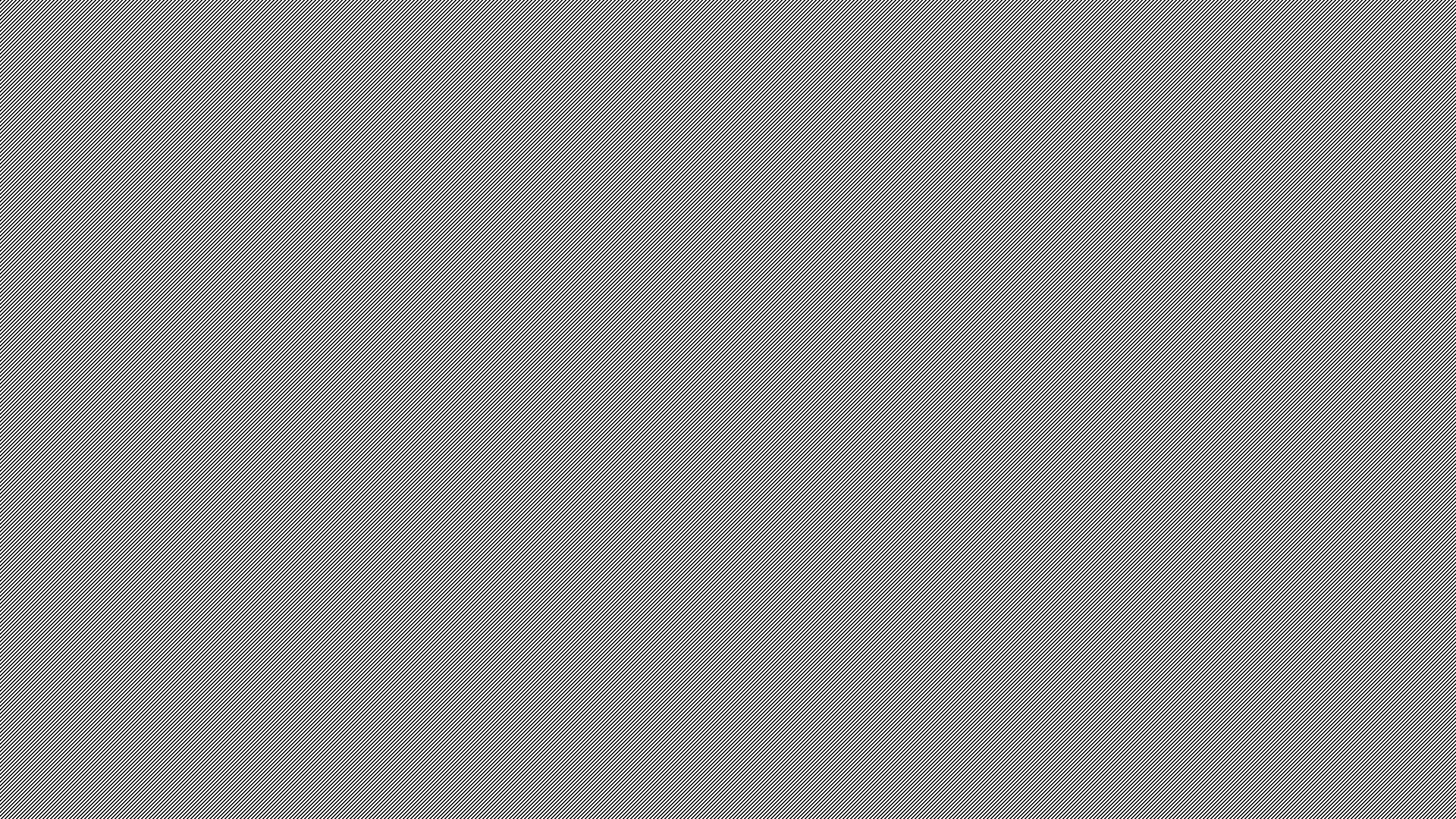 A oração em família pode ser uma dificuldade diante do ritmo de vida atual, mas não pode ser negligenciada pela família cristã.


A dificuldade e/ou a falta de hábito de oração são reais e como tal devem ser considerados, refletidos e superados para proveito da própria família e sua vivência cristã.
É fácil rezar em família?
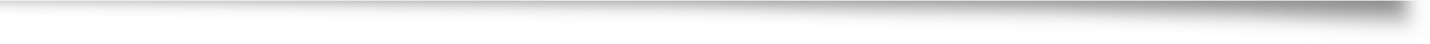 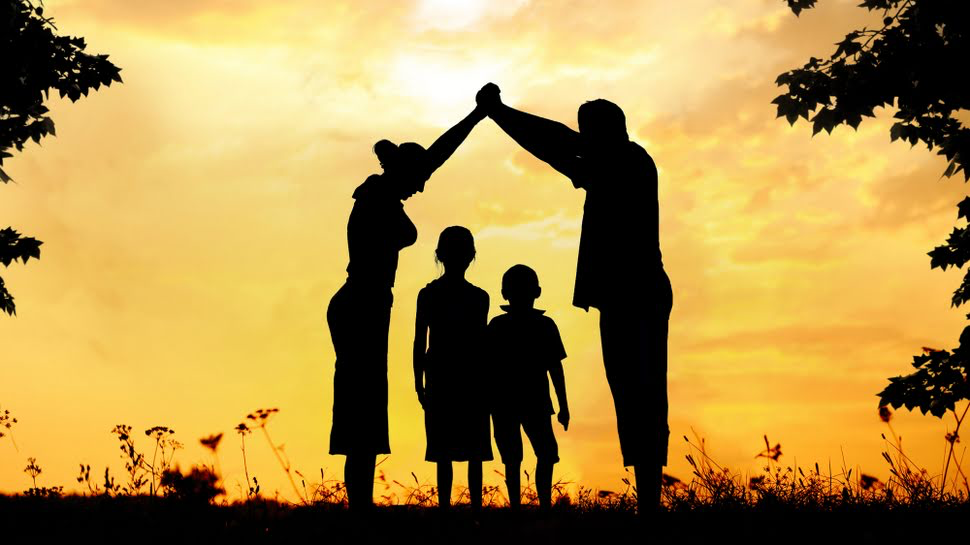 Em que momento rezar?
Cada família pode estabelecer qual será o momento mais oportuno para reunir seus membros e juntos rezarem.
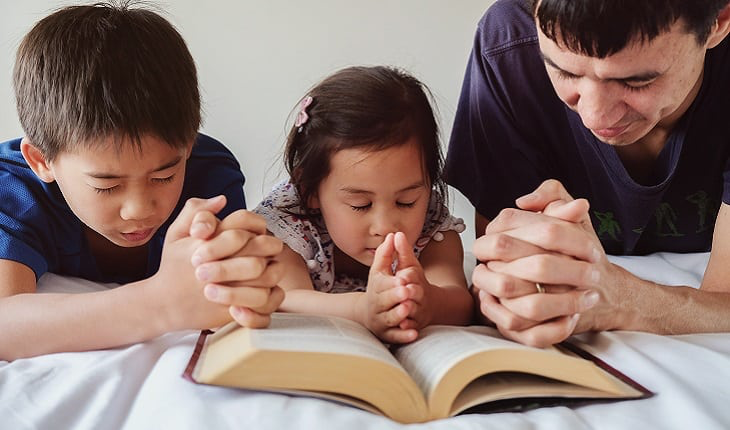 Maneira privilegiada de oração.
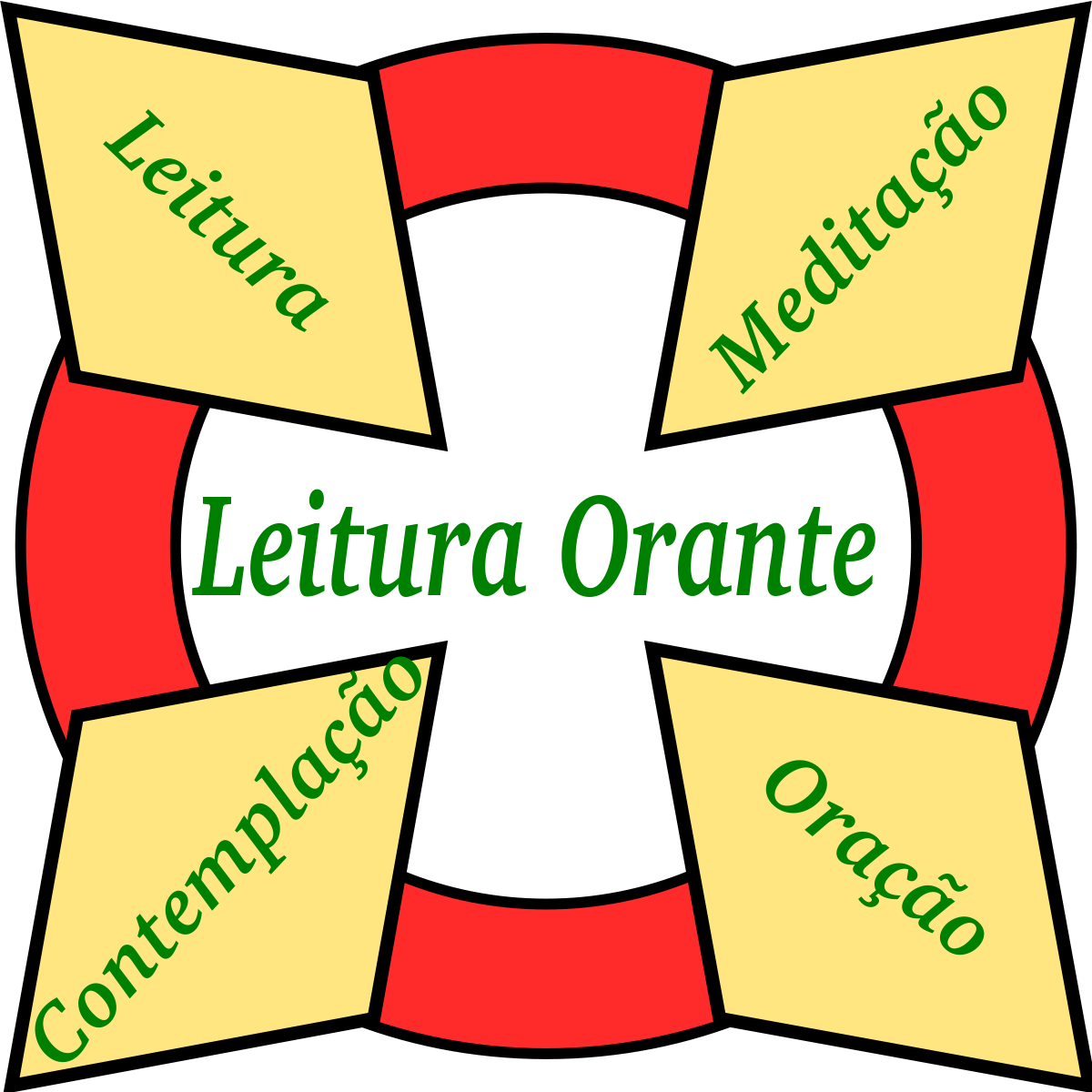 Maneira privilegiada de oração é cultivar o hábito de rezar com a Palavra de Deus. Essa prática é chamada de lectio divina ou leitura orante e vem dos primeiros séculos da vida da Igreja, da prática de oração dos mosteiros.
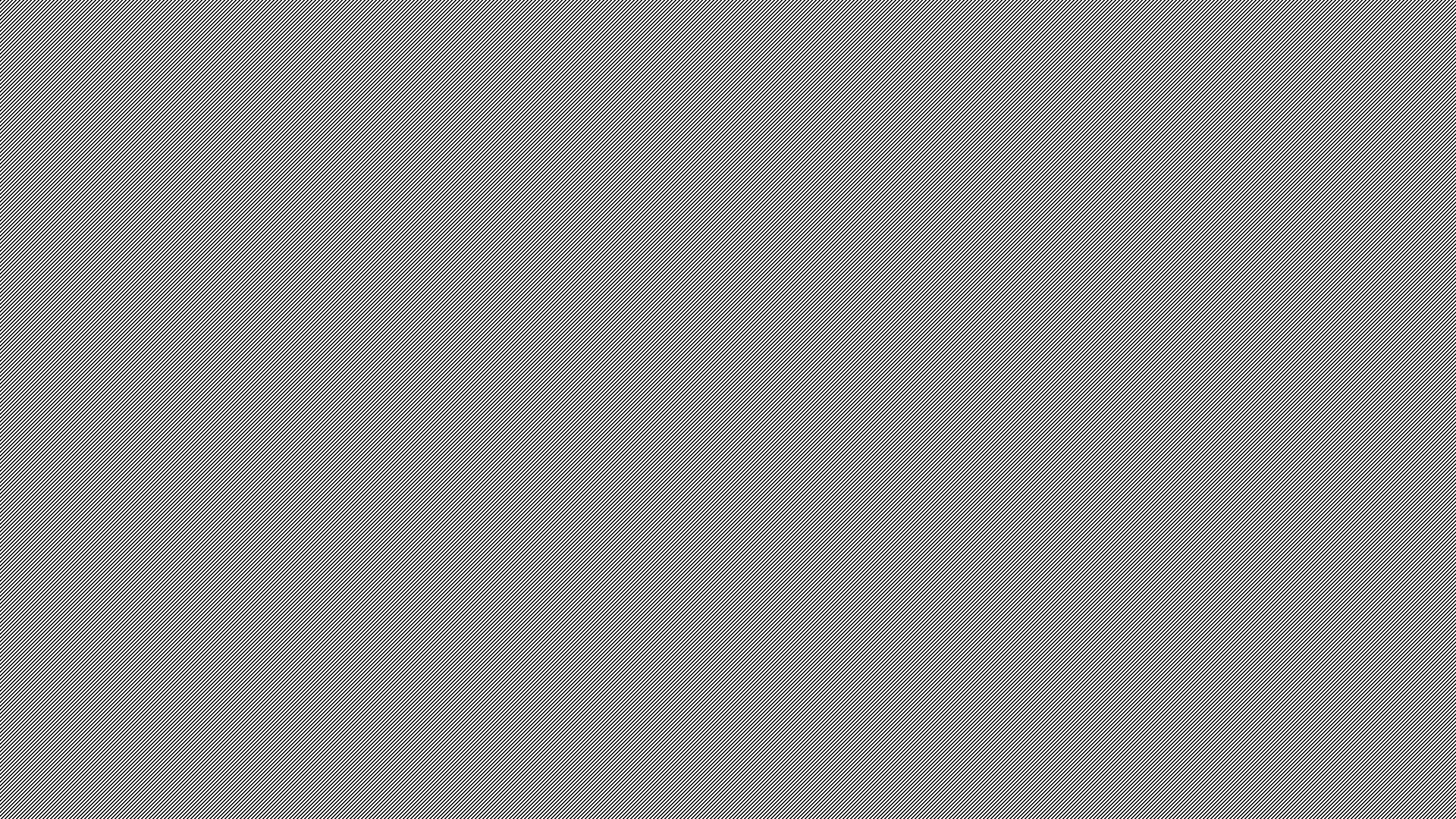 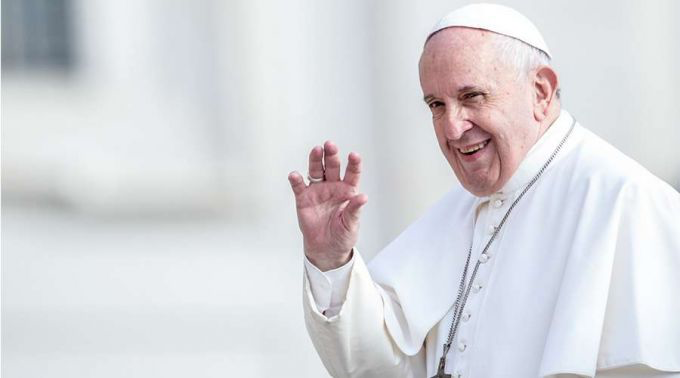 Palavra do Papa Francisco
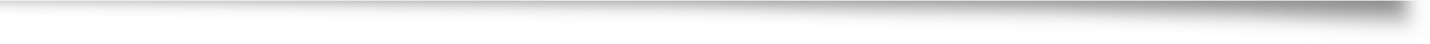 “A família é chamada a compartilhar a oração diária, a leitura da Palavra de Deus e a comunhão eucarística, para fazer crescer o amor e tornar-se cada vez mais um templo onde habita o Espírito”.
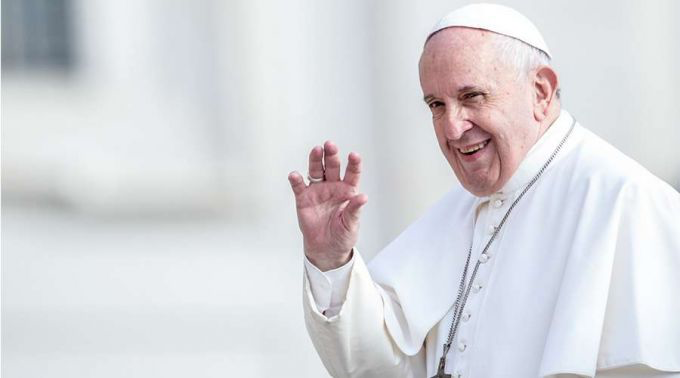 Palavra do Papa Francisco
“A Palavra de Deus é fonte de vida e de espiritualidade para a família. Toda a pastoral familiar deverá formar os membros da igreja doméstica, através da leitura orante da Sagrada Escritura”.
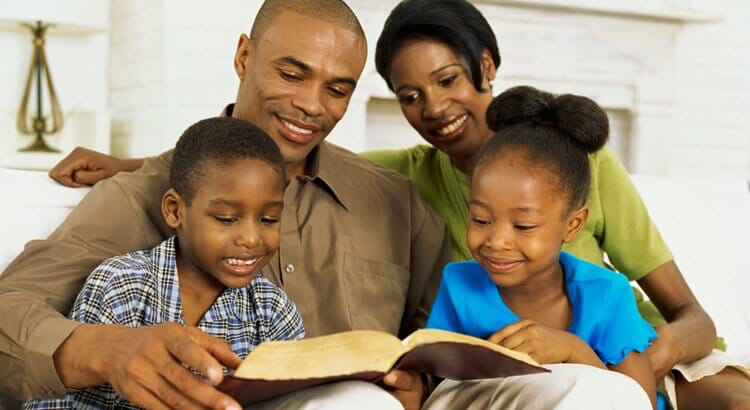 O Projeto: Família em Oração.
Projeto: Família em Oração
Valor maior a transmitir aos filhos.
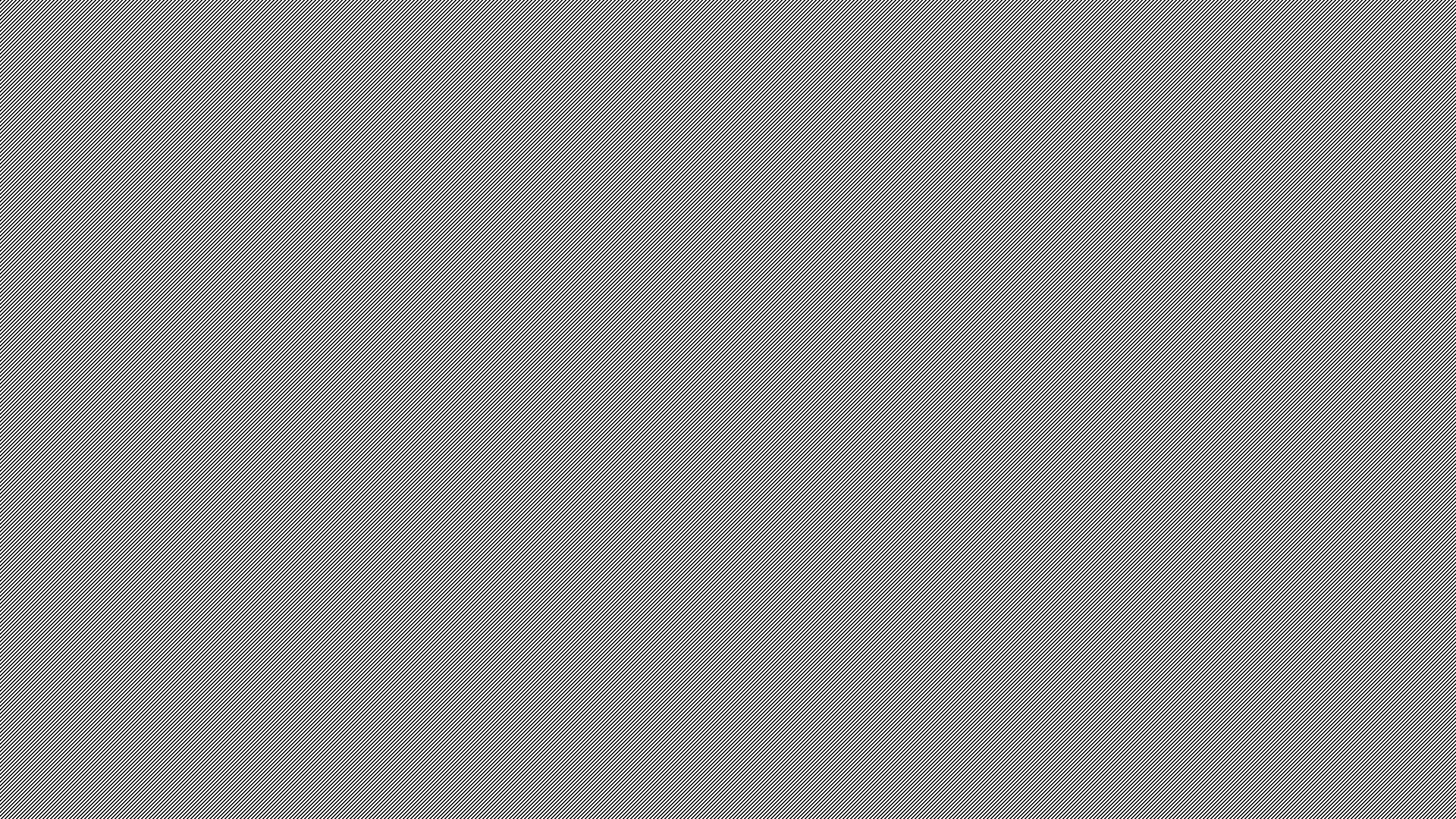 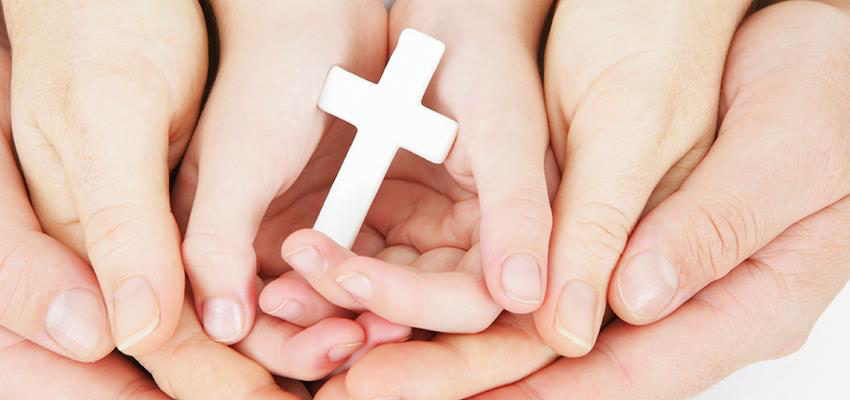 Já diz o ditado:
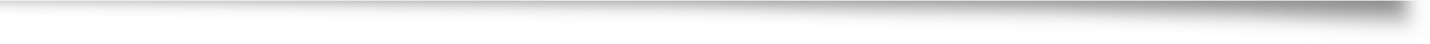 Família que reza, permanece unida.
Créditos
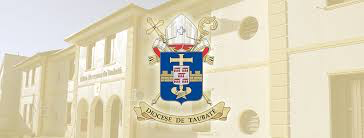 Texto: Secretariado Diocesano de Taubaté
Fotos: Google
Diagramação: Pe Kleber Rodrigues da Silva